Chapter 8: People Creating a Future:The Global Wave
Ecosystem Currents
Ten Areas of Global Change
1. Integrated
Global
Environment
Nations
English
Consumer Culture
Democracy
Human Rights
Population Growth
Globalized Conflict
The Earth is an Island
[Speaker Notes: Wikipedia]
Environmental Issues
Desertification
Deforestation
Fresh Water
Climate Change
Sea Levels
Soil Depletion
Carrying Capacity
Human Populations
Natural Populations
[Speaker Notes: Anti-sand shields protect agricultural plots in north Sahara, Tunisia, Africa.]
Desertification
[Speaker Notes: Global Desertification Vulnerability Map.  Wikipedia]
Desertification
[Speaker Notes: Vegetation barriers to keep the prowling desert at bay.  Wikipedia]
Desertification
[Speaker Notes: Loess soil near Hunyan, Shanxi province, China.  Wikipedia]
Desertification
[Speaker Notes: A herd of goats in Norte Chico, Chile. Overgrazing of drylands is one of the primary causes of desertification.  Wikipedia]
Desertification
[Speaker Notes: A shepherd guiding his sheep through the high desert outside of Marrakech, Morocco.  Wikipedia]
Deforestation
[Speaker Notes: Slash-and-burn farming in the state of Rondônia, western Brazil.  Wikipedia]
Deforestation
[Speaker Notes: Illegal slash and burn practice in Madagascar, 2010.  Wikipedia]
Desertification
[Speaker Notes: Nouakchott Sand Dunes encroaching upon Nouakchott, the capital and largest city in Mauritania.  Wikipedia]
Deforestation
[Speaker Notes: Deforested land over Oaxaca, southern Mexico.  Photo Denise Ames]
Deforestation
[Speaker Notes: Satellite image of Haiti’s border with the Dominican Republic (right) shows the amount of deforestation on the Haitian side.  (Wikipedia)]
Deforestation
[Speaker Notes: Jungle burned for agriculture in southern Mexico.   (Wikipedia)]
Fresh Water and Irrigation
[Speaker Notes: Irrigation of land in Punjab, Pakistan. (Wikipedia)]
Fresh Water and Irrigation
[Speaker Notes: Center pivot with drop sprinklers, Yuma County, Colorado. (Wikipedia)]
Climate Change
[Speaker Notes: Increase in atmospheric CO2 levels. (Wikipedia)]
Climate Change
[Speaker Notes: A petrochemical refinery in Grangemouth, Scotland, UK contributes to climate change. (Wikipedia)]
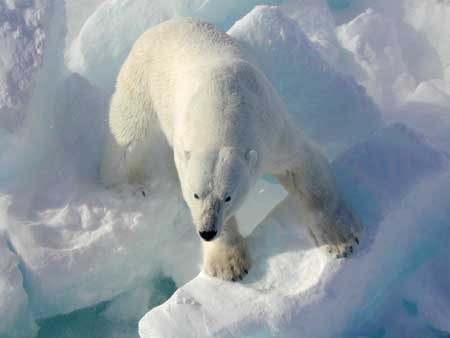 [Speaker Notes: Polar bears depend on diminishing sea ice as a platform for hunting seals. (Wikipedia)]
Soil Depletion
[Speaker Notes: Linxia, China, a farmer is gradually losing his land as the edge of the loess plateau is eroded away. (Wikipedia)]
Soil Depletion
[Speaker Notes: Reclaimed terraced community farm in Vincente Geuerrero in the state of Tlaxaca, Mexico.  Photo Denise Ames]
Soil Deple-tion
[Speaker Notes: Intensive tillage result in soil degradation. (Wikipedia)]
World Map according to Ecological Footprint
[Speaker Notes: World map of countries shaded according to their ecological footprint in 2007 (published on 13 October 2010 by the Global Footprint Network). It is measured by the amount of global hectares that are affected by humans per capita of the country. Lighter shades denote countries with a lower ecological footprint per capita and darker shaded for countries with a higher ecological footprint per capita. The total ecological footprint (global hectares affected by humans) is measured as a total of six factors: cropland footprint, grazing footprint, forest footprint, fishing ground footprint, carbon footprint and built-up land.  Wikipedia  http://en.wikipedia.org/wiki/File:World_map_of_countries_by_ecological_footprint_(2007).svg]
World Population Map
[Speaker Notes: Map showing urban areas with at least one million inhabitants in 2006. Only 3% of the world's population lived in cities in 1800; this proportion had risen to 47% by 2000, and reached 50.5% by 2010. By 2050, the proportion may reach 70%. Source: Wikipedia   http://en.wikipedia.org/wiki/World_population]
[Speaker Notes: Chart showing geographic distribution of the world population in 2005.   Wikipedia:  http://en.wikipedia.org/wiki/World_population]
[Speaker Notes: The Siberian tiger is a subspecies of tiger that is endangered; three subspecies of tiger are already extinct. (Wikipedia)]
[Speaker Notes: The most endangered Asiatic top predator, the dhole, is on the edge of extinction. (Wikipedia)]